Creating a FRBRized Data Structure in XML
Jenn Riley
Metadata Librarian
Indiana University Digital Library Program
2
ALA Annual 2010
6/25/2010
V/FRBR project
Funded by an Institute of Museum and Library Services National Leadership Grant
October 1, 2008 - September 30, 2011
In “Demonstration” category
Provide a public and concrete testbed for FRBR
with real data (80,000 musical sound recordings, 105,000 scores)
in a production environment
as a response to the call in the LC WG on the Future of Bibliographic Control report
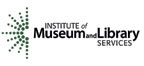 3
ALA Annual 2010
6/25/2010
Other project goals
To provide an openly-accessible web search interface to the FRBRized data in Variations, for community analysis; 
To make supporting data, including data model documentation and FRBRized data, available to the community for analysis; and 
To apply innovative, evidence-based interface design techniques to Variations cataloging and search interfaces to make the most of the FRBR-compliant data model.
4
ALA Annual 2010
6/25/2010
Central question
How do you create a full, production data model from a human-readable conceptual model?

Or, what does it mean to “implement” FRBR, anyways?
5
ALA Annual 2010
6/25/2010
Our approach
Interpret FRBR literally whenever possible
Represent FRBRized data in XML
For sharing data between tools and with other systems
Don’t be limited by what we can automatically produce from MARC
Version 1.0 of XML Schemas released March 2010
Other more formal (UML?) data model documentation not (yet) created
6
ALA Annual 2010
6/25/2010
(Some) goals for V/FRBR XML Schemas
Allow reusability in whole or in part
Use terminology directly from FRBR suite of reports
Represent all of FRBR and as much of FRAD as is “reasonable”
Packaging format in addition to specific entities/relationships
Make as human readable as possible
Allow for strict FRBR data, more useful FRBR data, and domain implementations
7
3 levels
ALA Annual 2010
6/25/2010
frbr: 
entities/attributes/relationships from FRBR report, plus @identifier and wrapping structure
36 XML Schemas
efrbr:
adds <note>; adds XML attributes to refine meaning of XML elements; groups publication elements
48 XML Schemas
vfrbr:
restricts and extends efrbr for the description of musical materials
48 XML Schemas
hopefully provides a model for other domain-specific FRBR implementations
8
efrbr Schema structure
ALA Annual 2010
6/25/2010
9
efrbr example
ALA Annual 2010
6/25/2010
XML Schemas
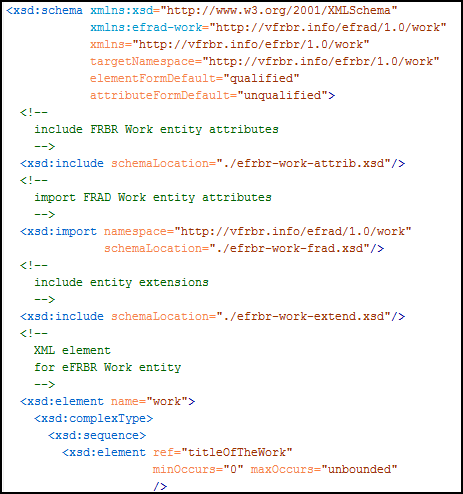 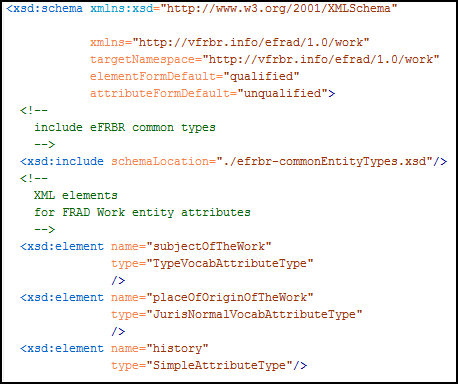 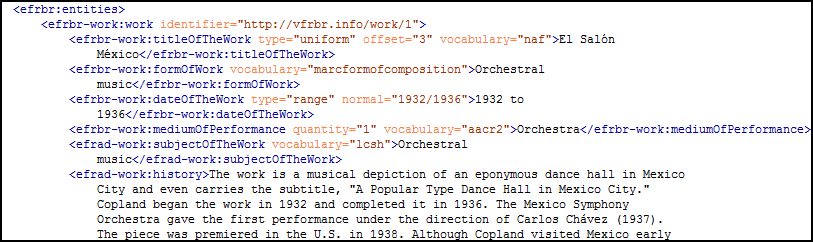 XML instance
10
ALA Annual 2010
6/25/2010
For more information
jenlrile@indiana.edu
Project site:  http://vfrbr.info
FRBR XML schemas:http://www.dlib.indiana.edu/projects/vfrbr/schemas/
These presentation slides:http://www.dlib.indiana.edu/~jenlrile/presentations/ala2010frbr/rileyFRBRxml.pptx